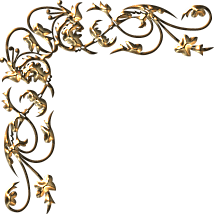 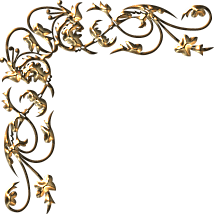 Театрализация русской народной сказки
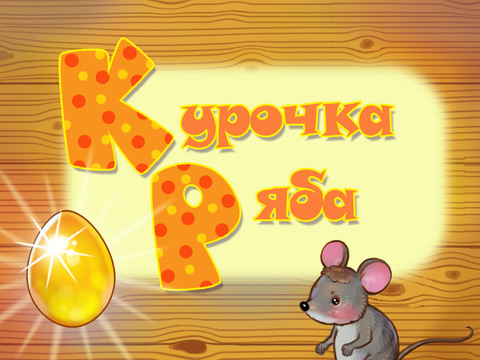 Подготовила: Шибаева Виктория Владимировна
воспитатель МКДОУ Бутурлиновского детского сада общеразвивающего вида №1
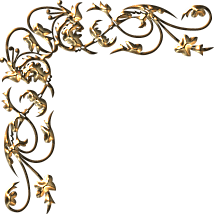 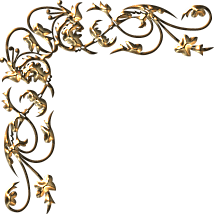 Жили-были дед  да баба.
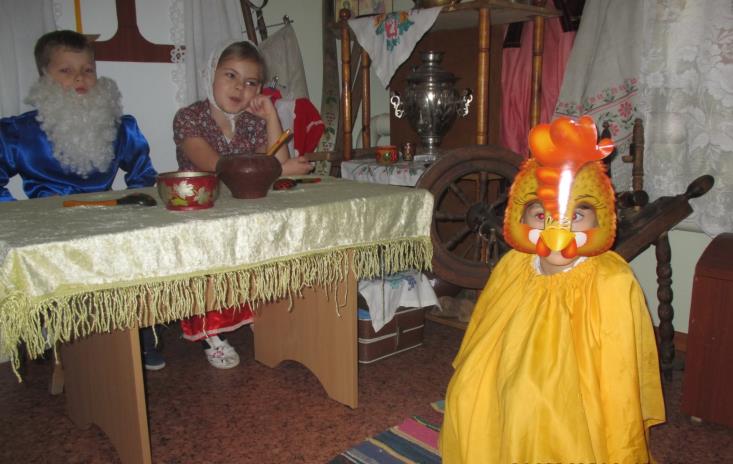 И была у них курочка ряба.
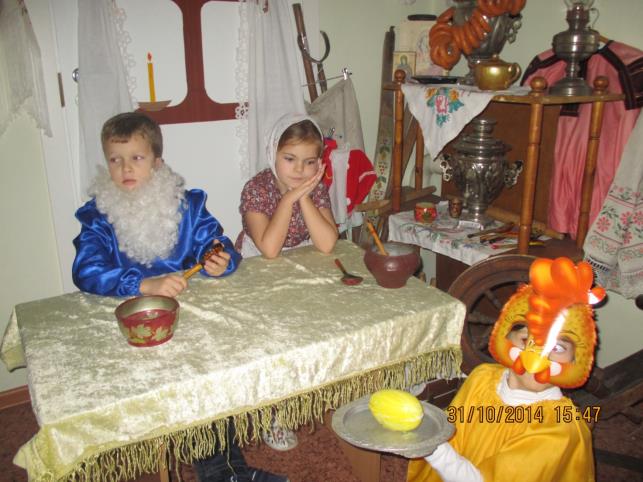 Снесла курочка яичко, да не     простое - золотое
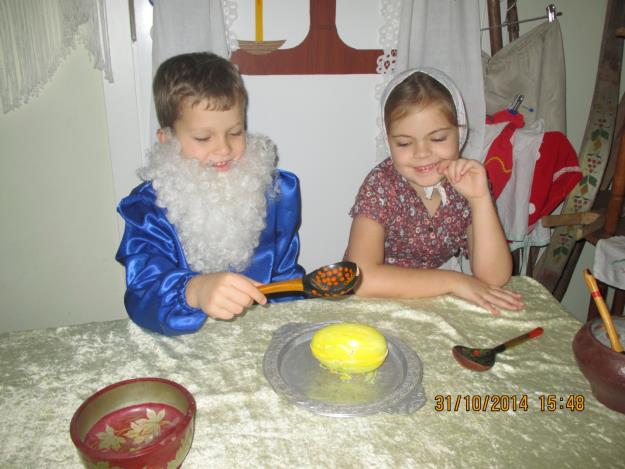 Дед бил, бил - не разбил.
Дед бил, бил - не разбил.
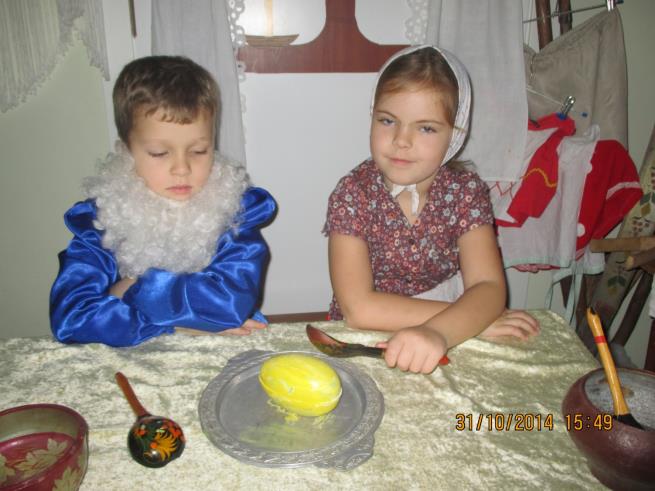 Баба била, била - не разбила.
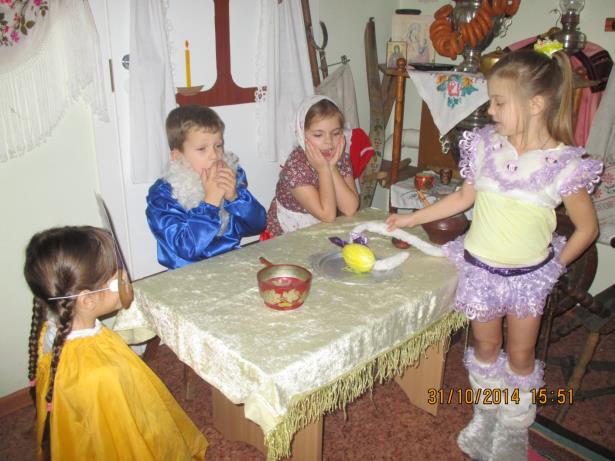 А мышка бежала, хвостиком махнула,
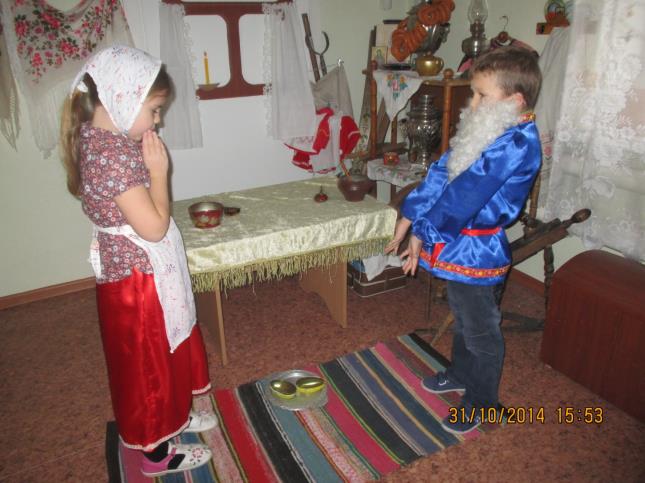 яичко упало и разбилось.
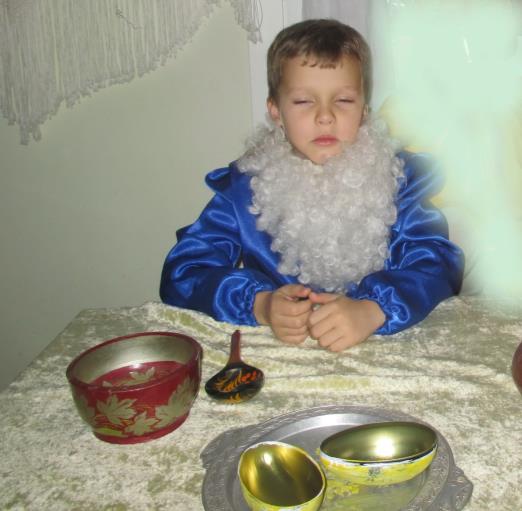 Дед плачет,
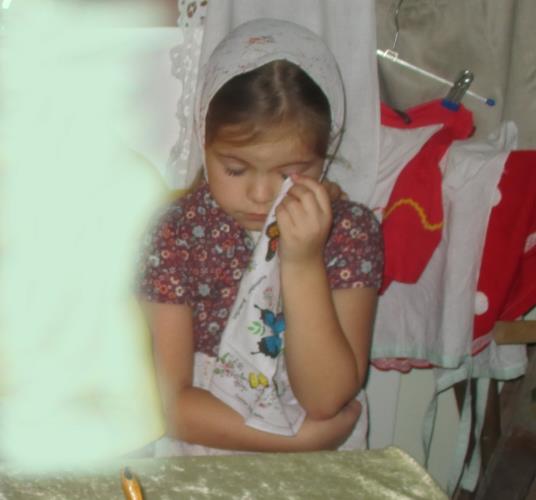 баба плачет,
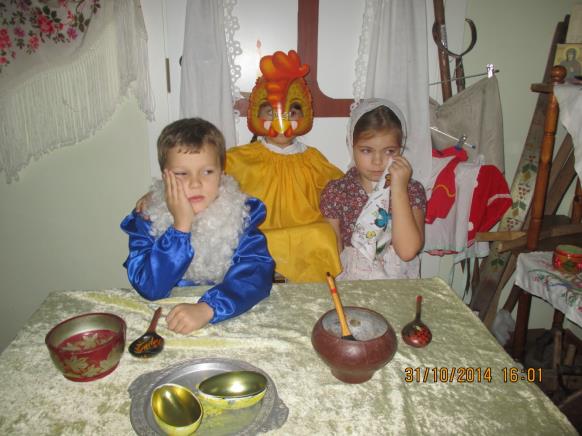 а курочка кудахчет:- Не плачь, дед, не плачь, баба:
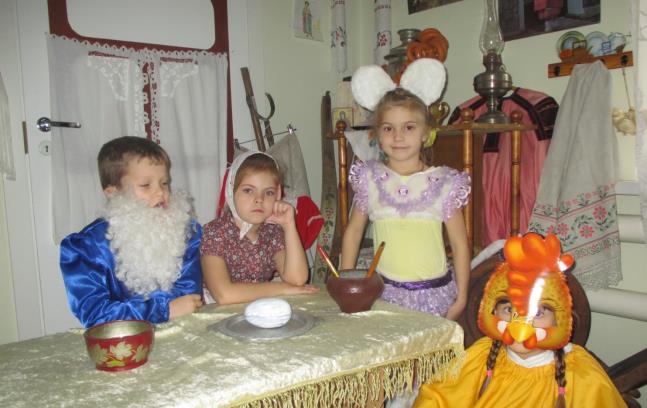 снесу вам яичко не золотое - простое!
Конец